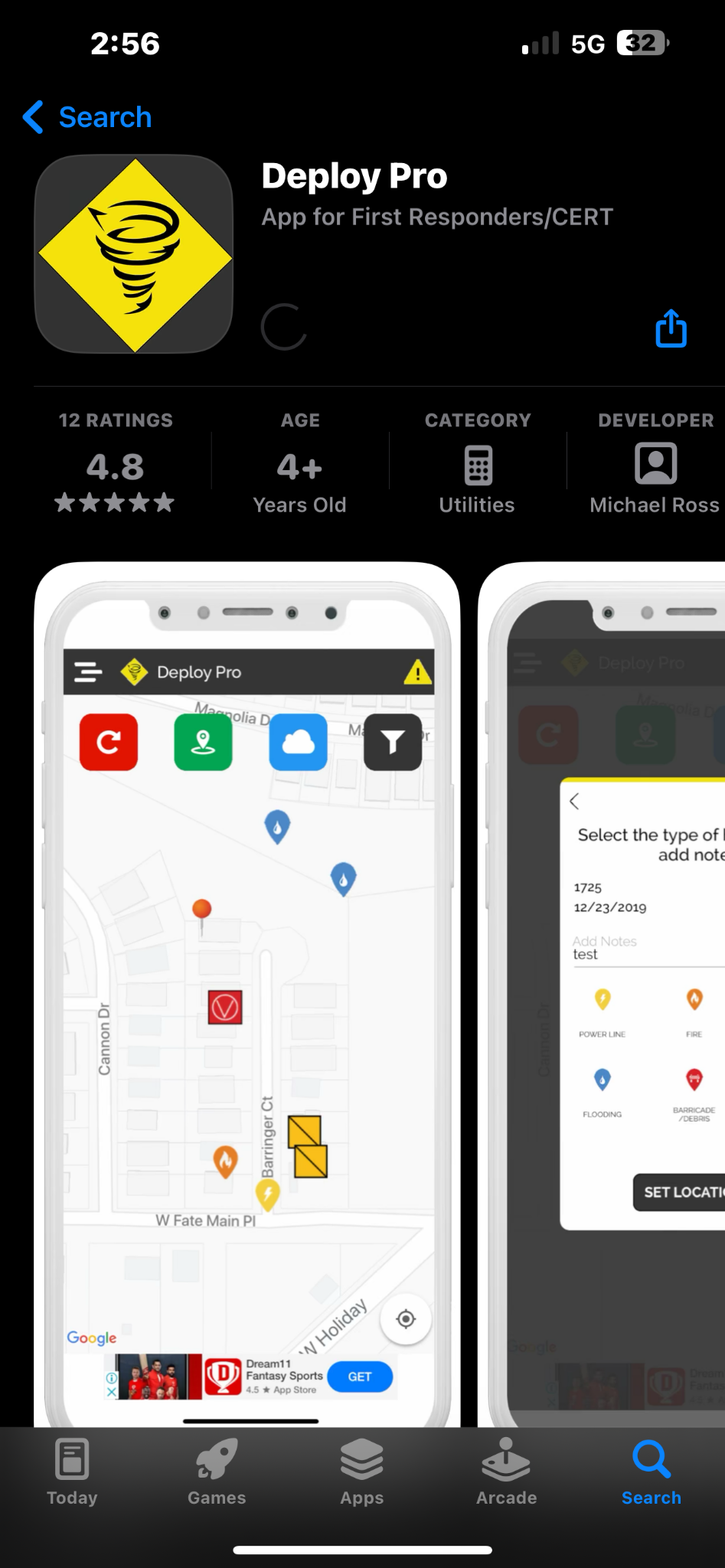 DOWNLOAD DEPLOY PRO
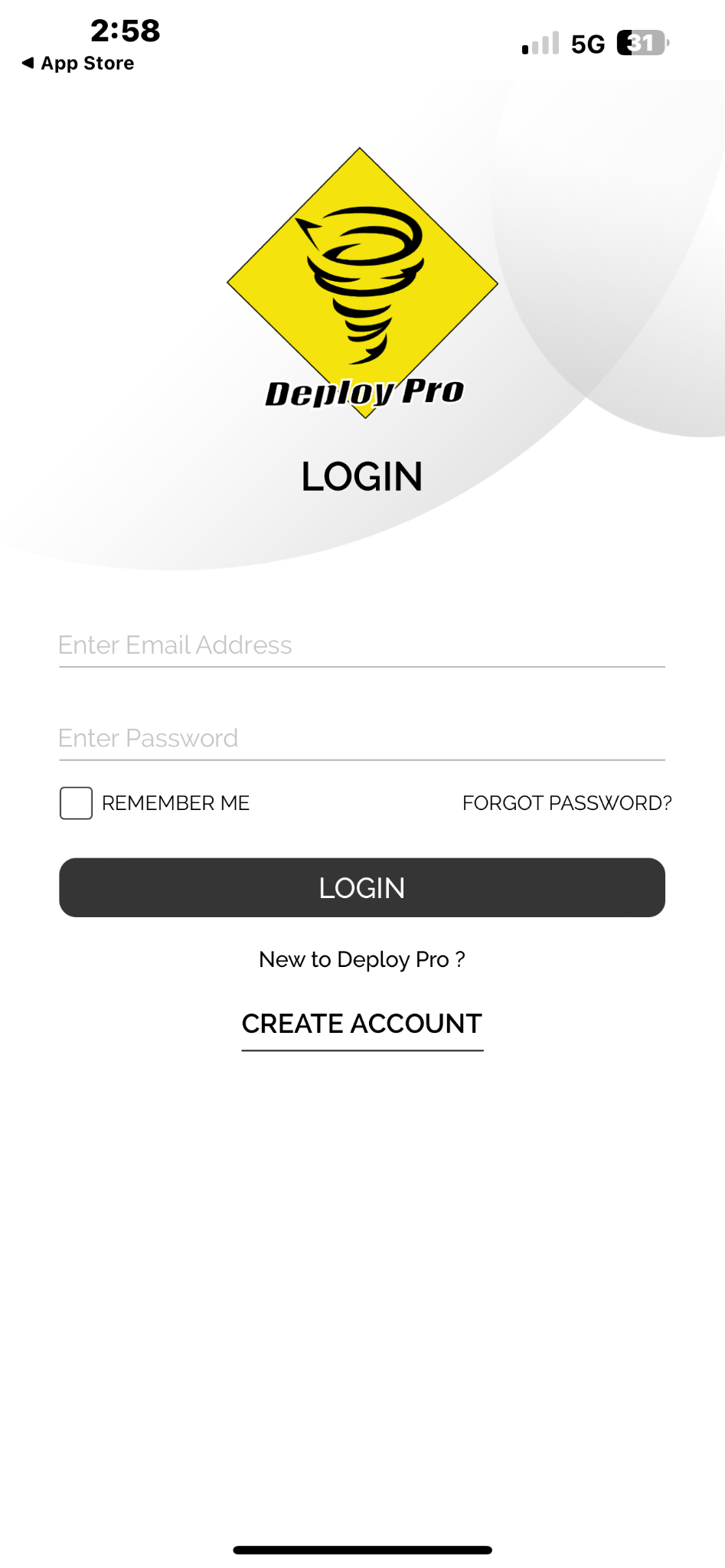 CLICK CREATE ACCOUNT
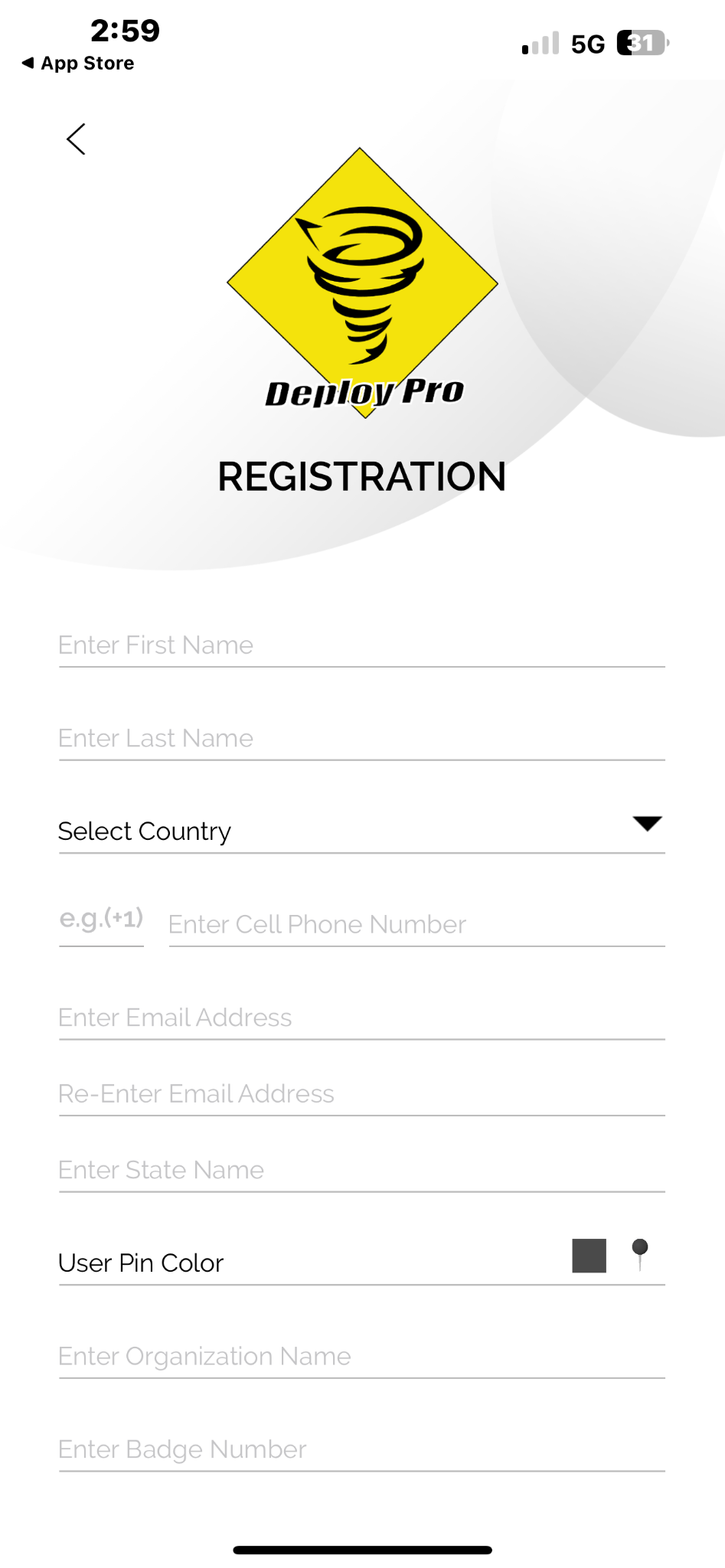 FILL OUT INFORMATION
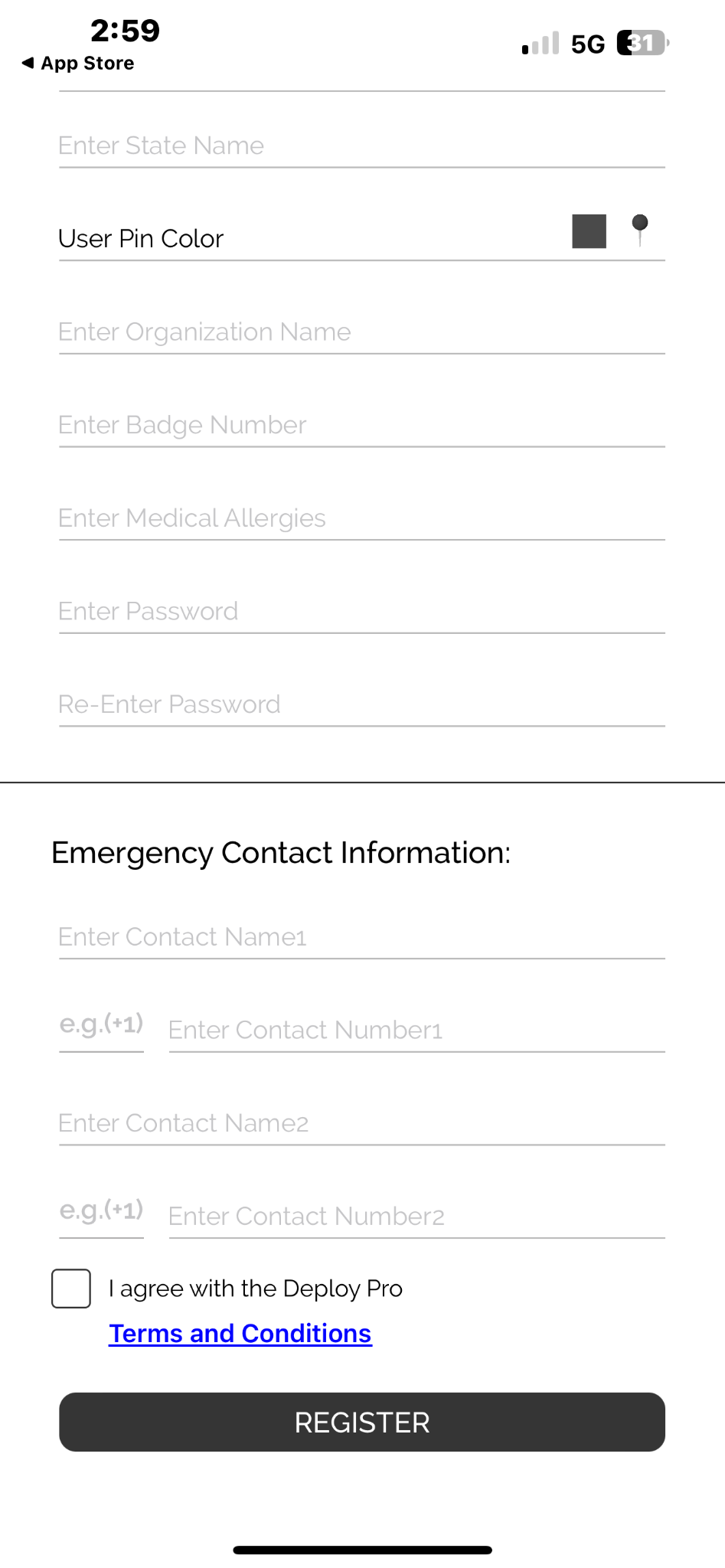 FILL OUT EMERGENCY INFO

CLICK I AGREE WITH TERMS
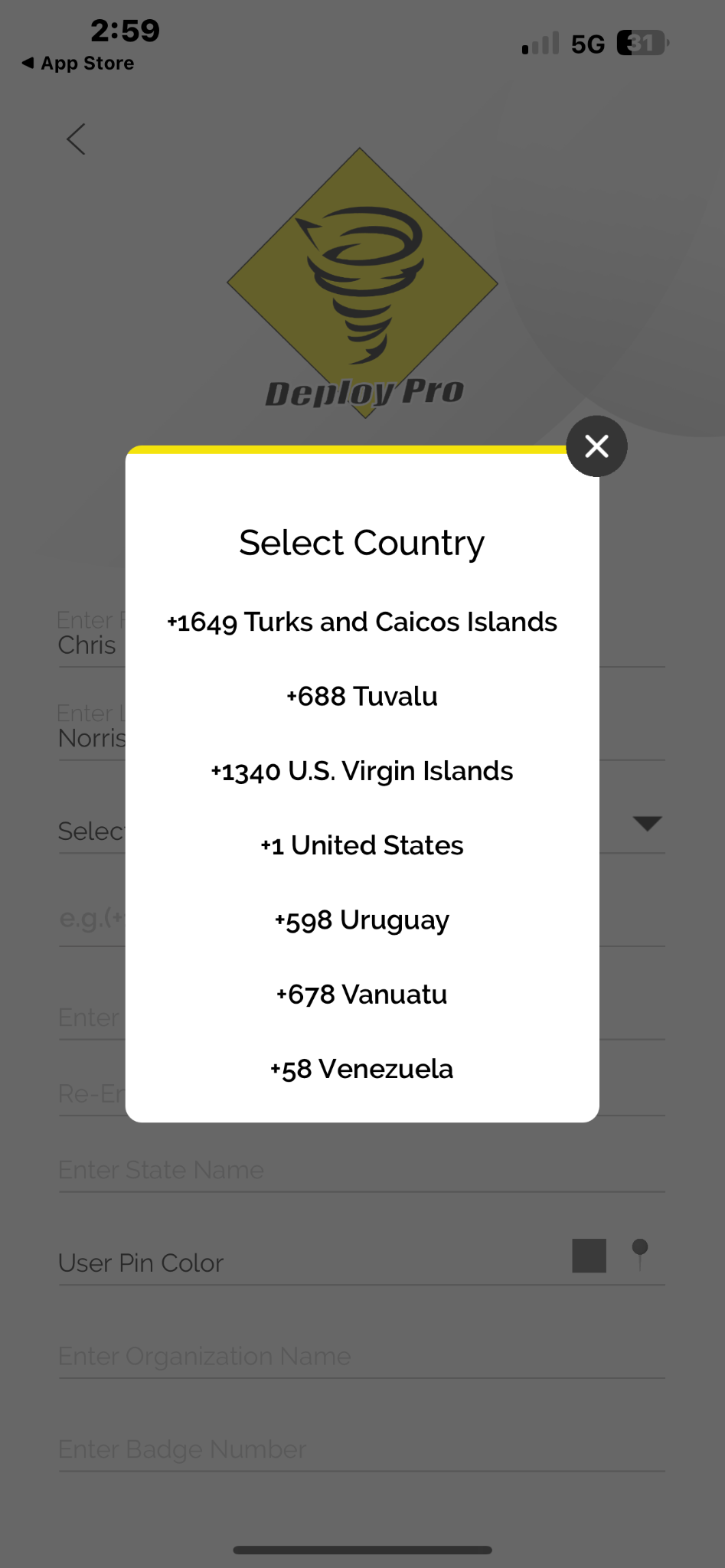 FOR LOCATION SCROLL ALL THE WAY DOWN 
AND CLICK UNITED STATES
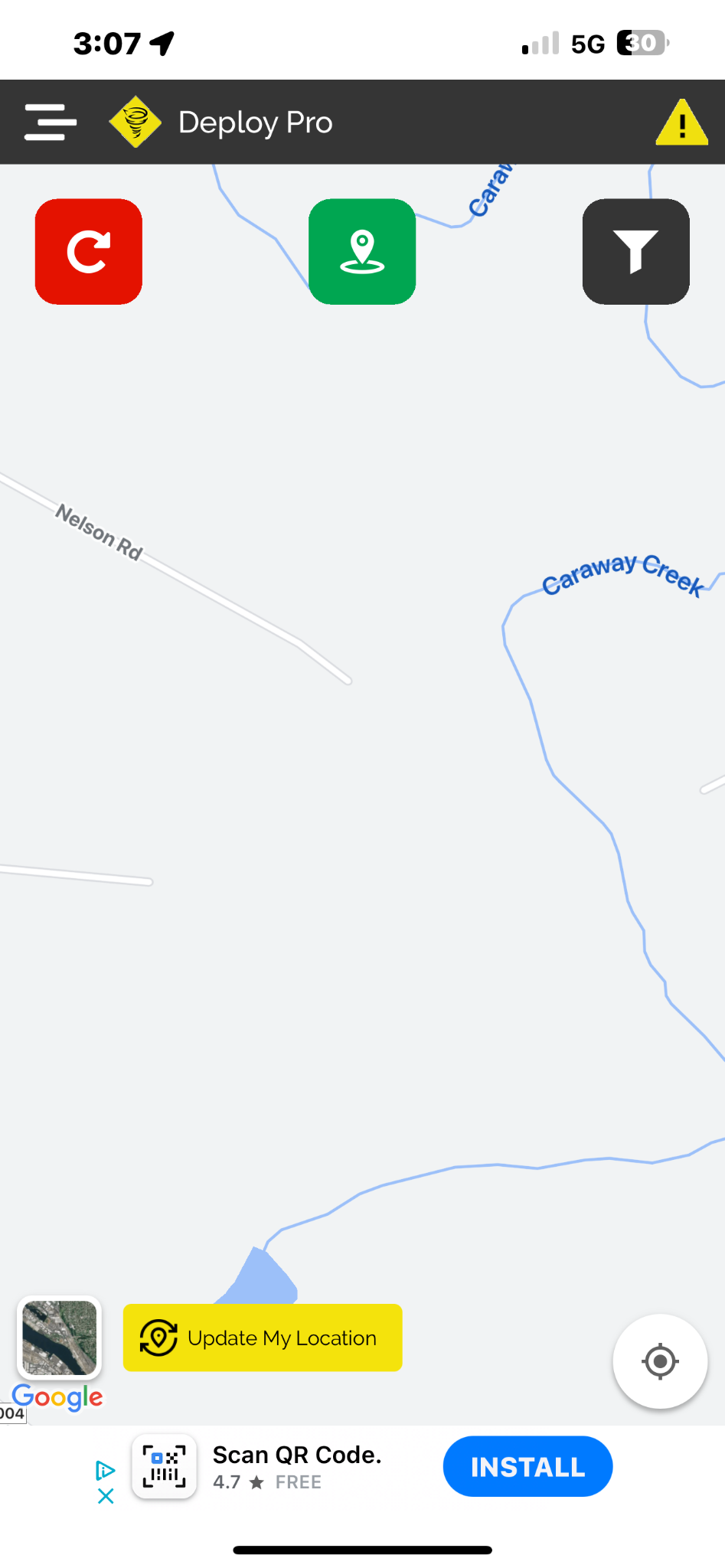 HOME SCREEN
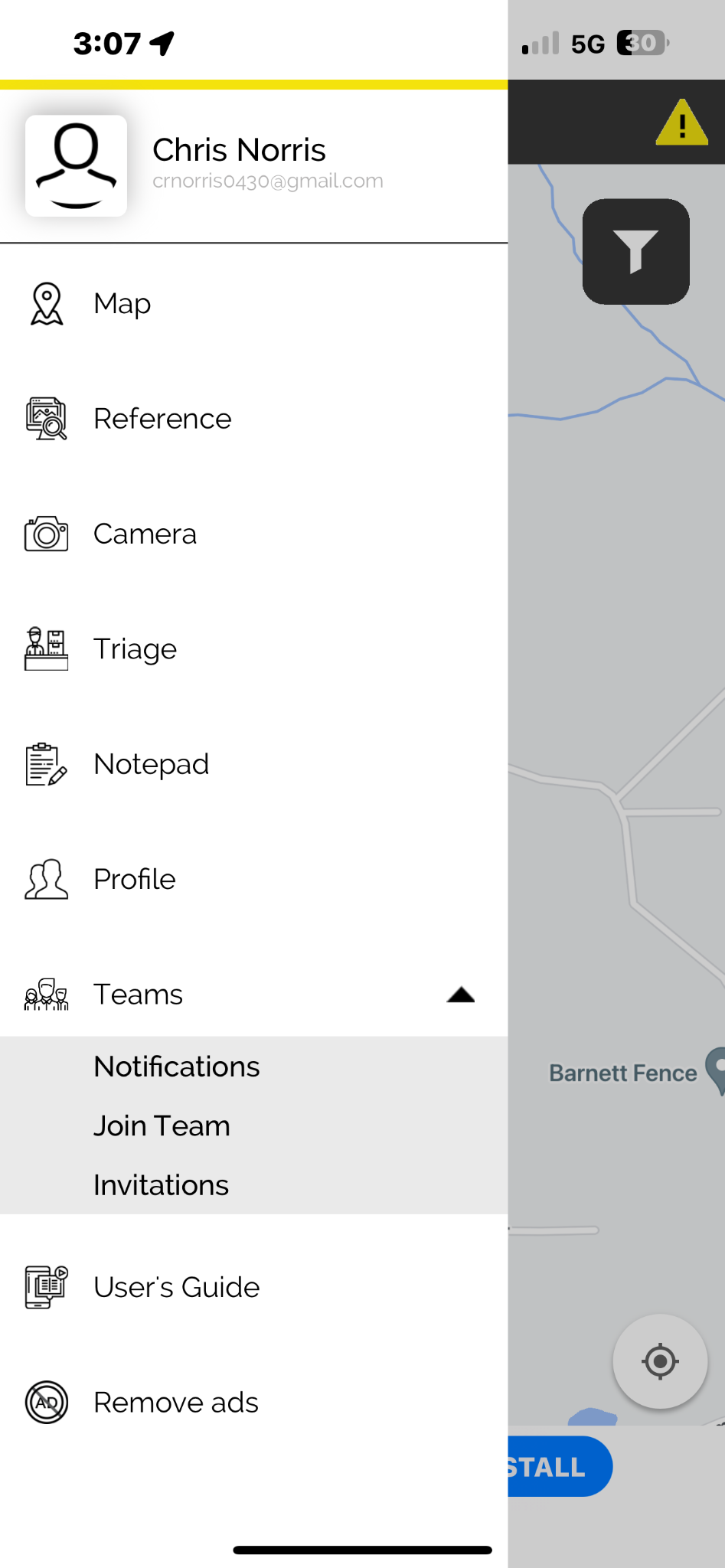 CLICK THE MENU BUTTON ON THE SIDE AND 
CLICK TEAMS

THEN CLICK JOIN TEAM
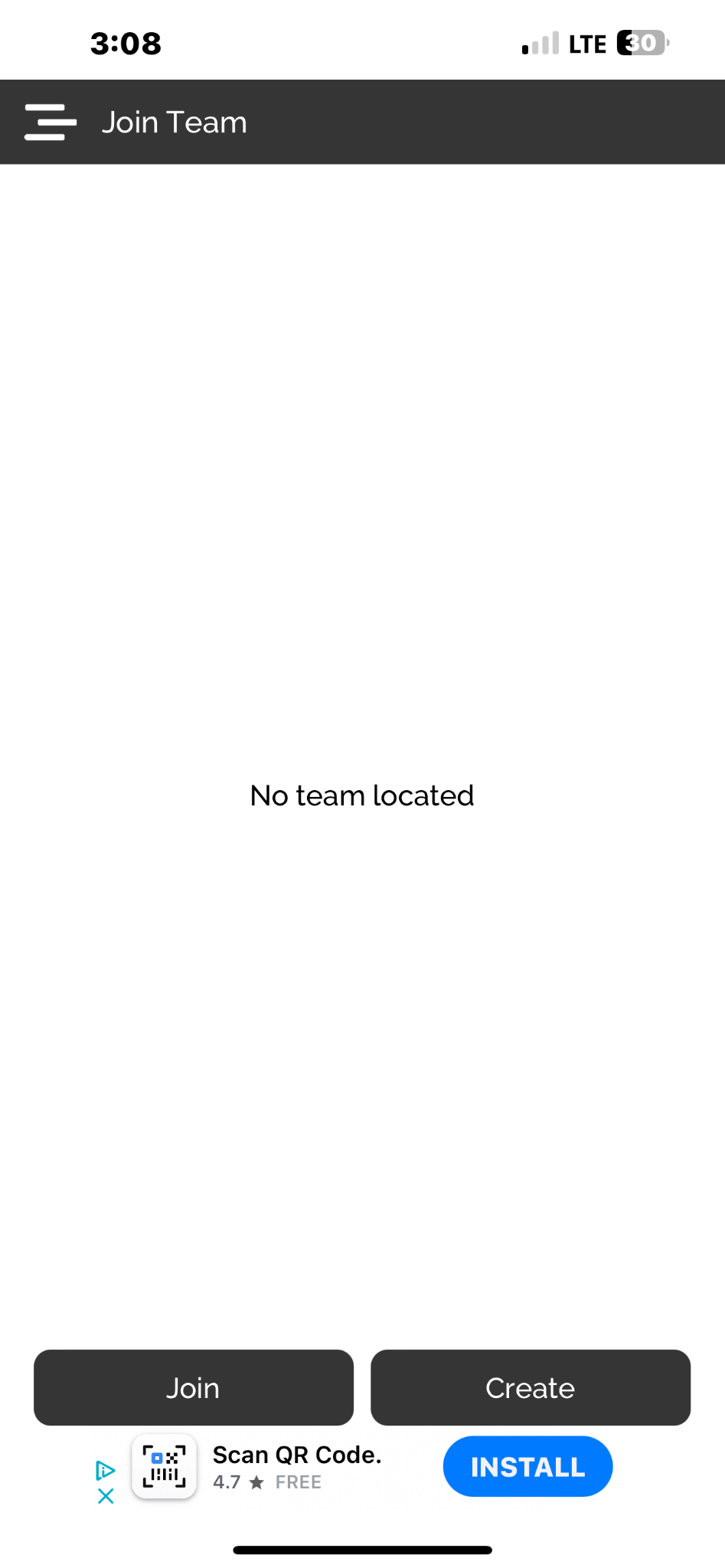 CLICK JOIN AT THE BOTTOM OF THE PAGE
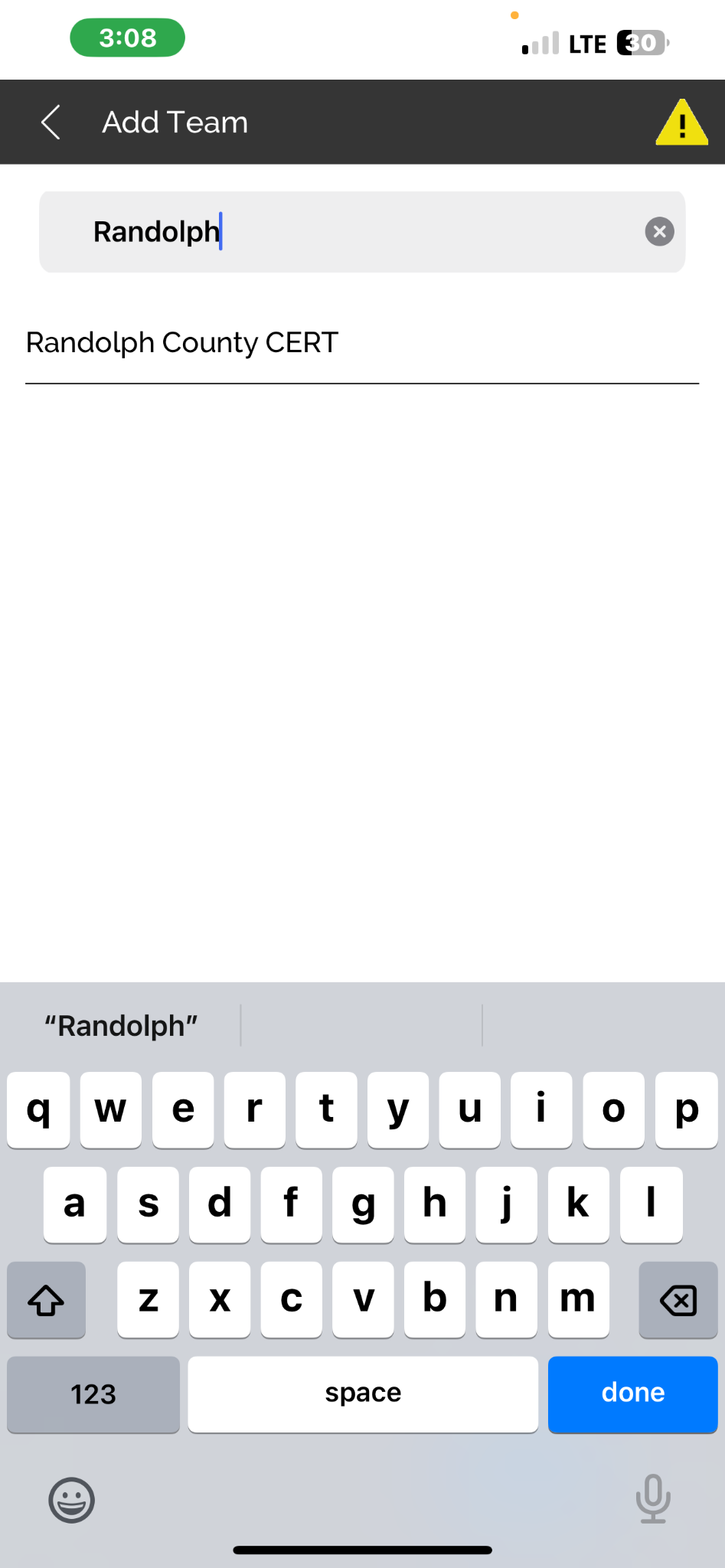 SEARCH RANDOLPH COUNTY CERT IN THE 
SEARCH BAR AND CLICK ON RANDOLPH 
COUNTY CERT
AFTER YOU CLICK ON JOIN TEAM A REQUEST WILL BE SENT TO JOIN THE TEAM AND WILL BE APPROVED 

AFTER APPROVAL YOU WILL BE ASKED TO LOGIN AGAIN
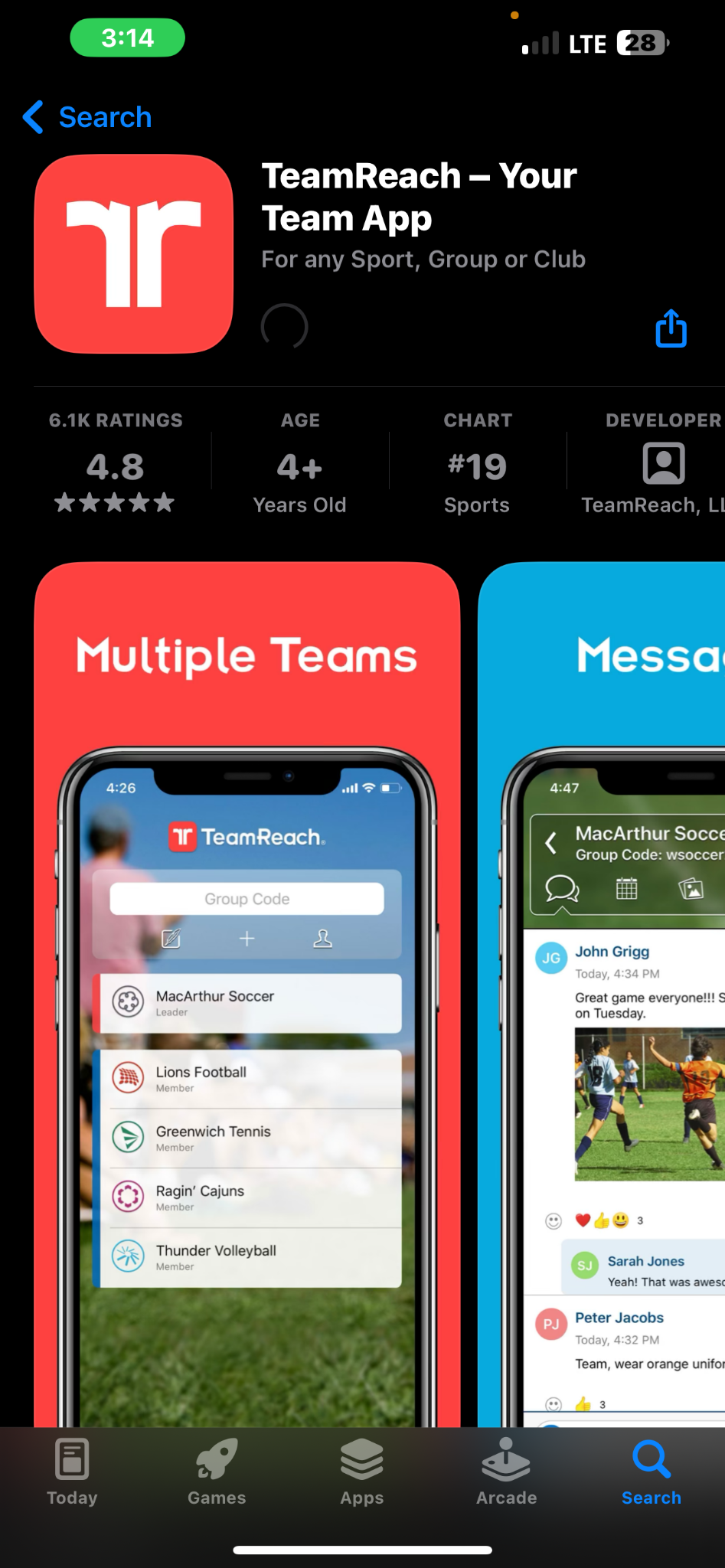 DOWNLOAD TEAM REACH
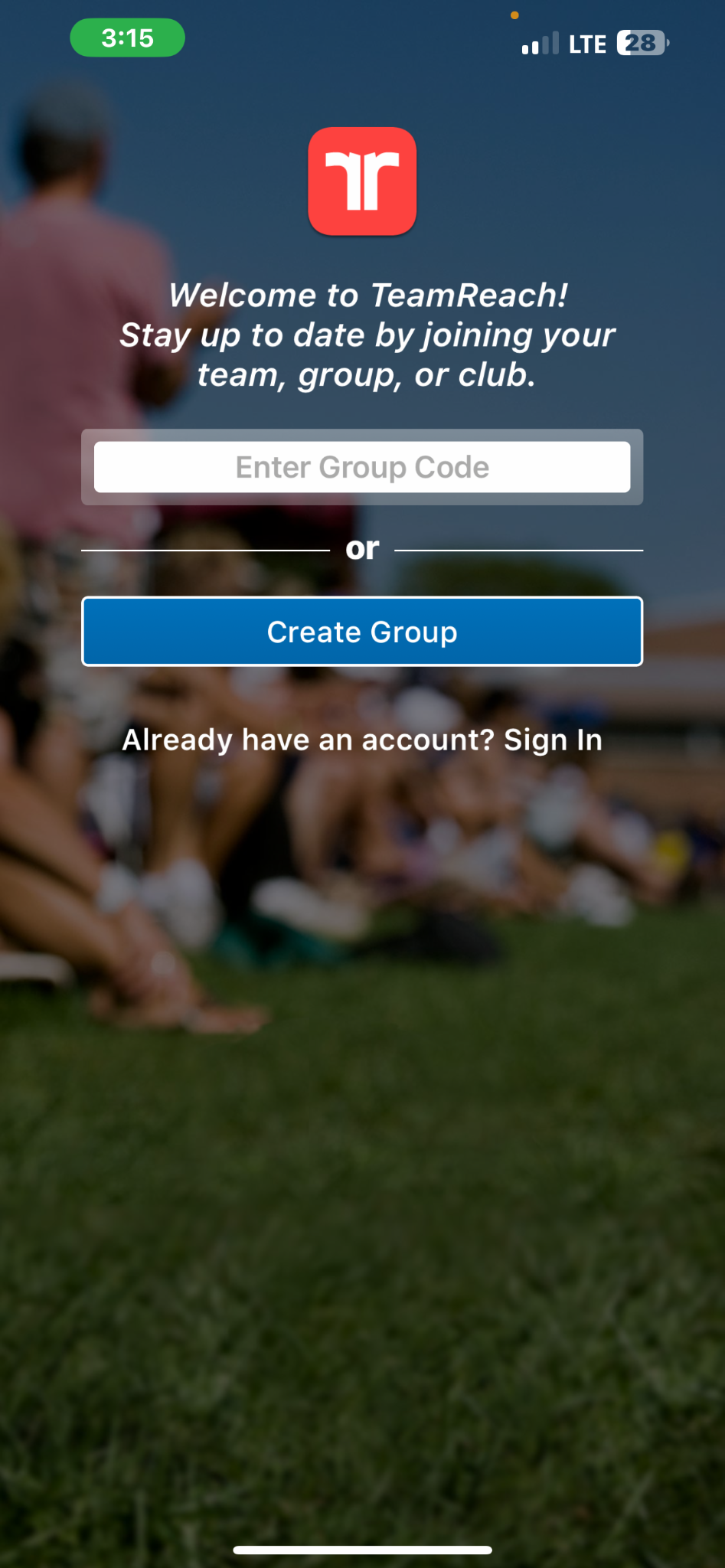 OPENING PAGE 

CODE FOR TEAM IS “CERT0383”
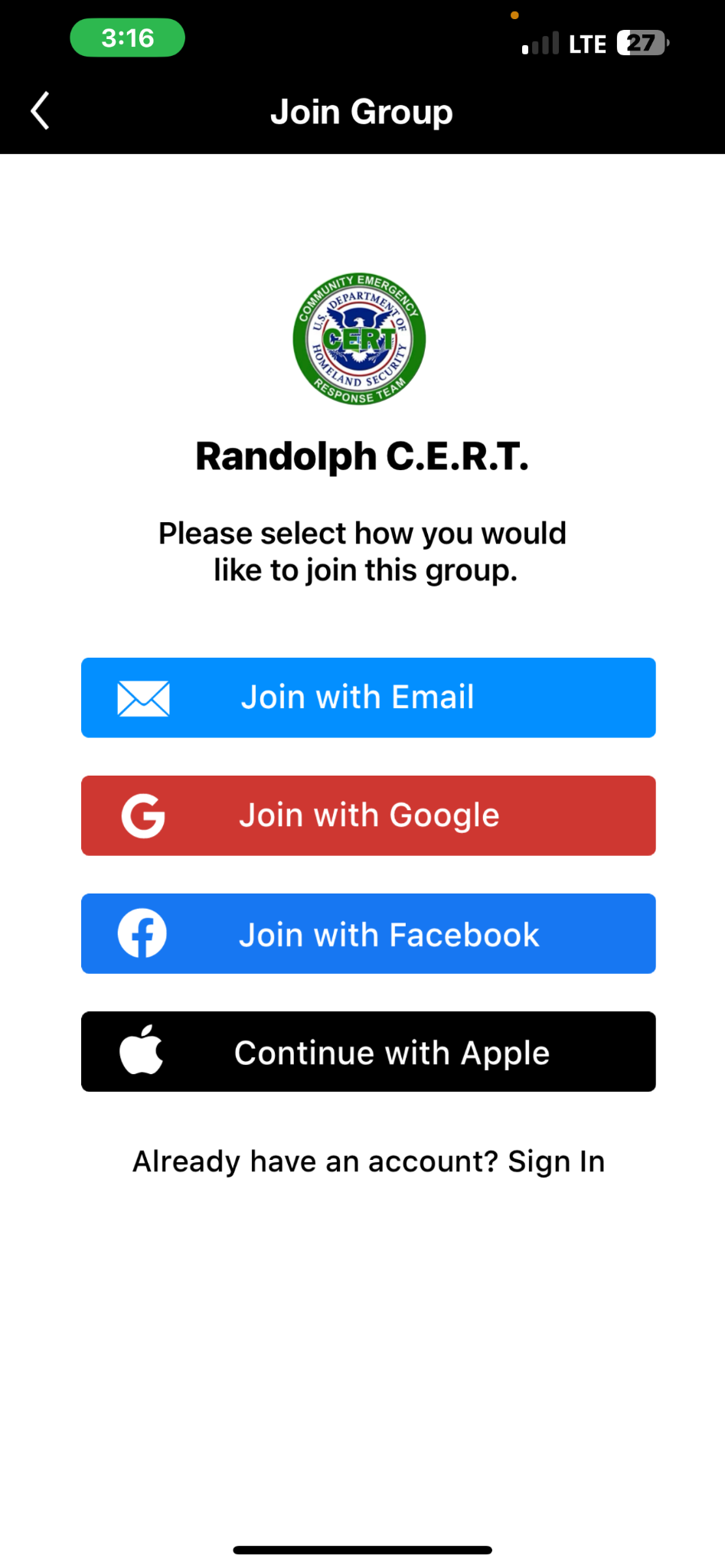 CHOOSE HOW YOU WANT TO SIGN UP
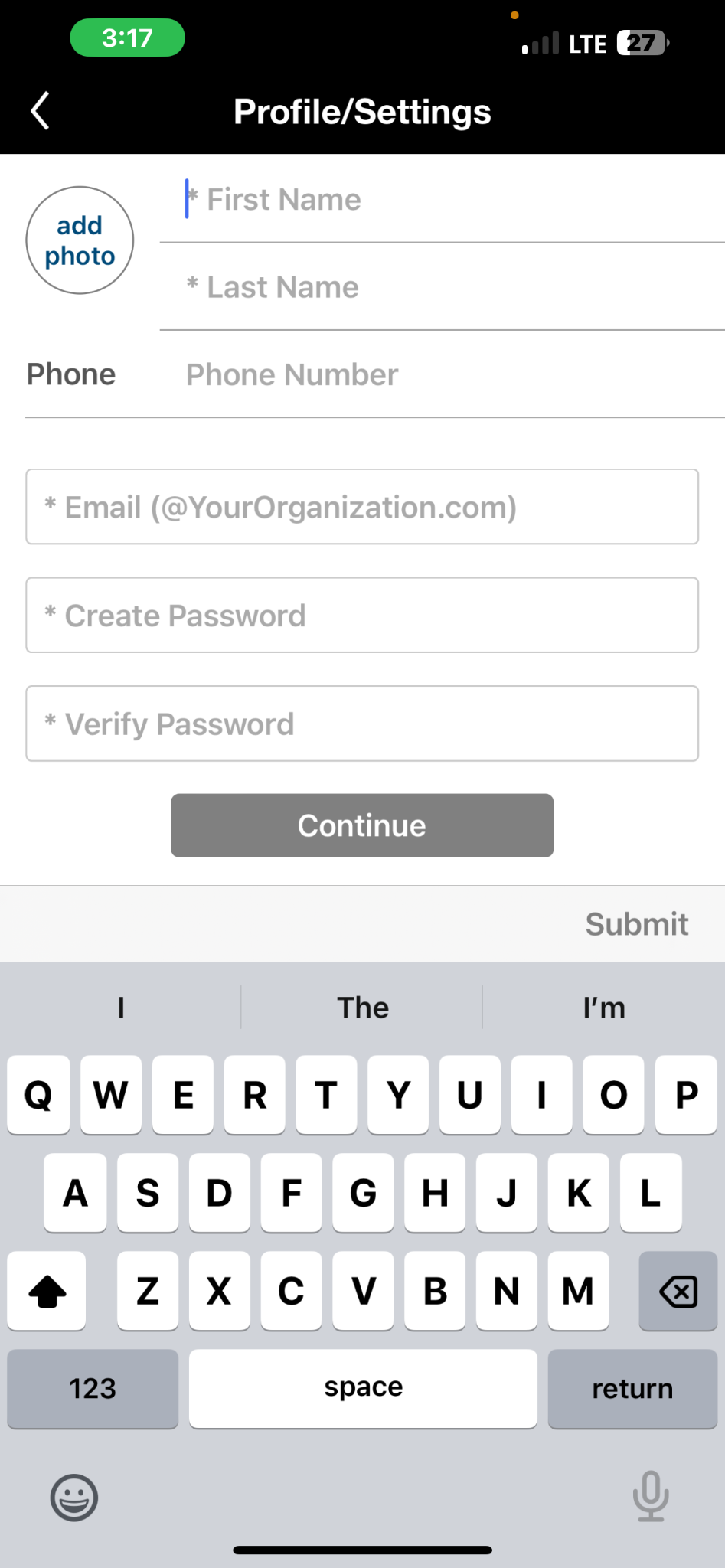 THIS IS THE SIGNUP SCREEN FOR EMAIL 
OPTION
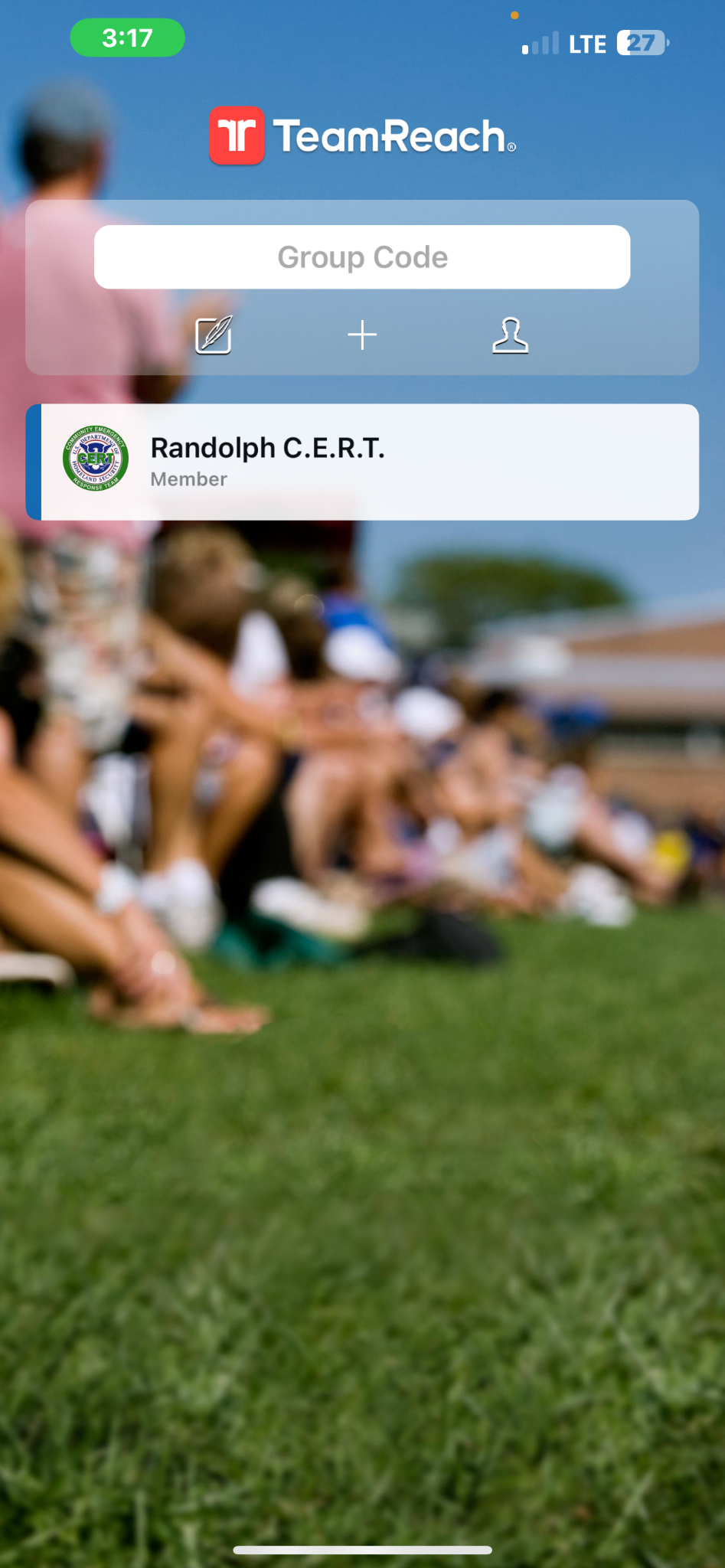 AFTER YOU SIGN UP THIS IS THE PAGE IT WILL
TAKE YOU TO